« Чтение-вот лучшее учение…»
"Люди перестают мыслить, когда перестают читать." 
 Дени Дидро.
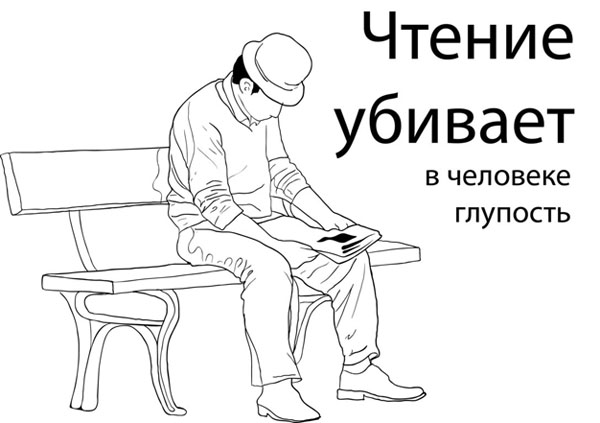 По оценкам международных исследований PISA-2000, по качеству чтения наши дети 9 и 14 лет заняли 27-е место в списке из 32 стран. В 2003-м эти показатели ещё ухудшились: 33-е из 42. По данным мониторинга PISA за 2009 год, российские школьники по чтению оказались на 42-м месте из 65 стран.
«Те, кто читает книги, всегда будут управлять теми, кто смотрит телевизор». 
Ф.Жанлис
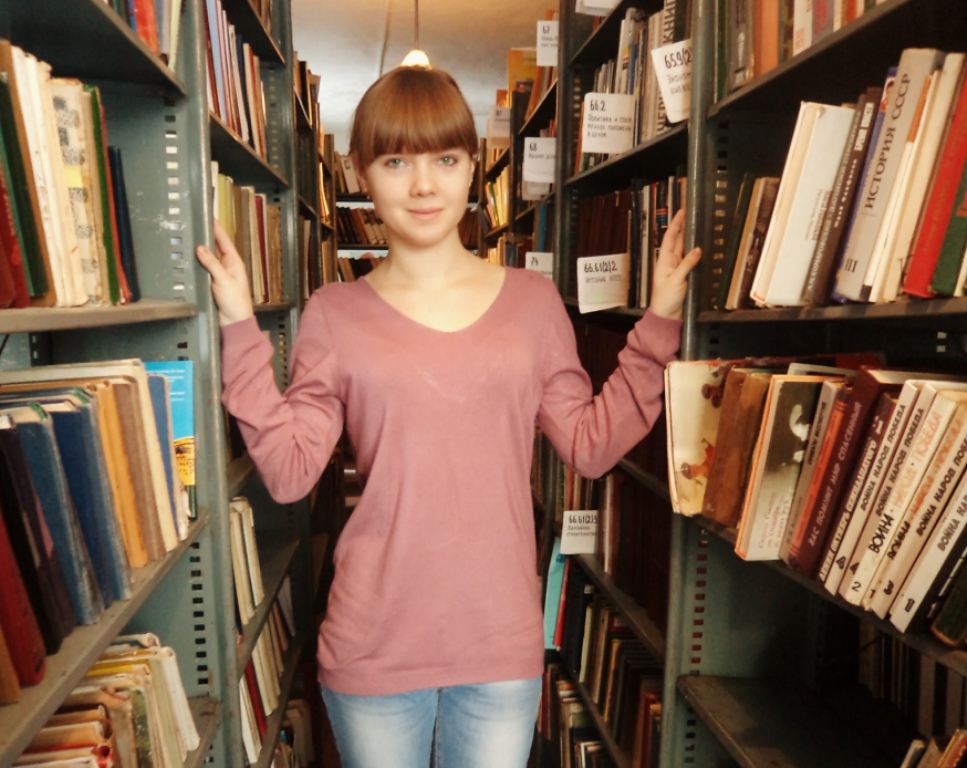 В нашей семье все любят читать.
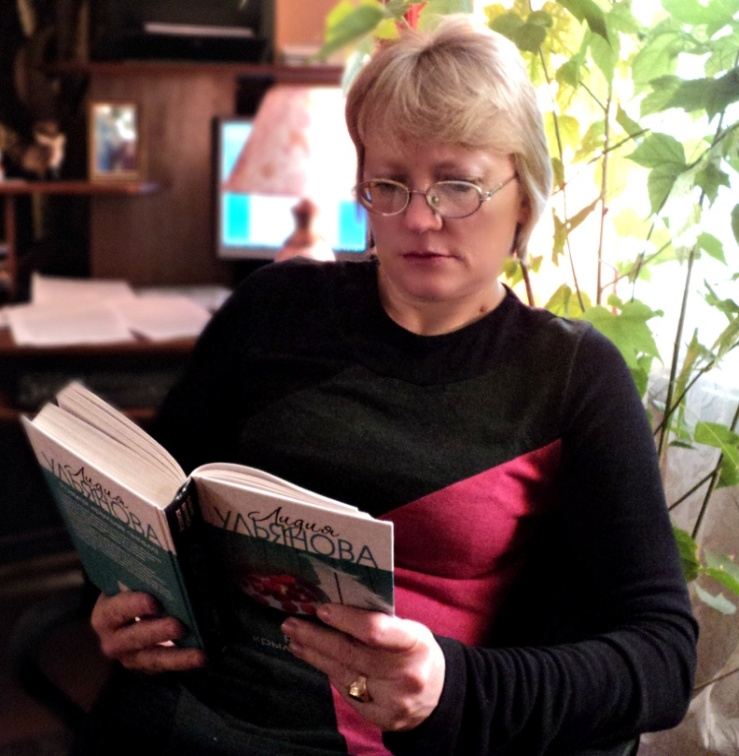 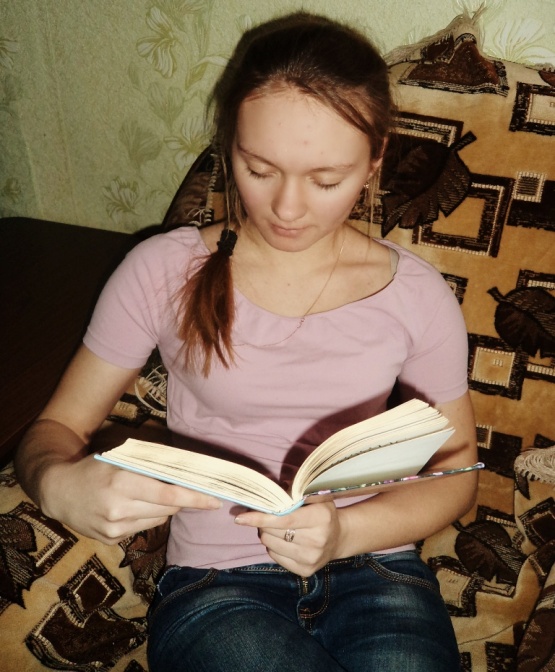 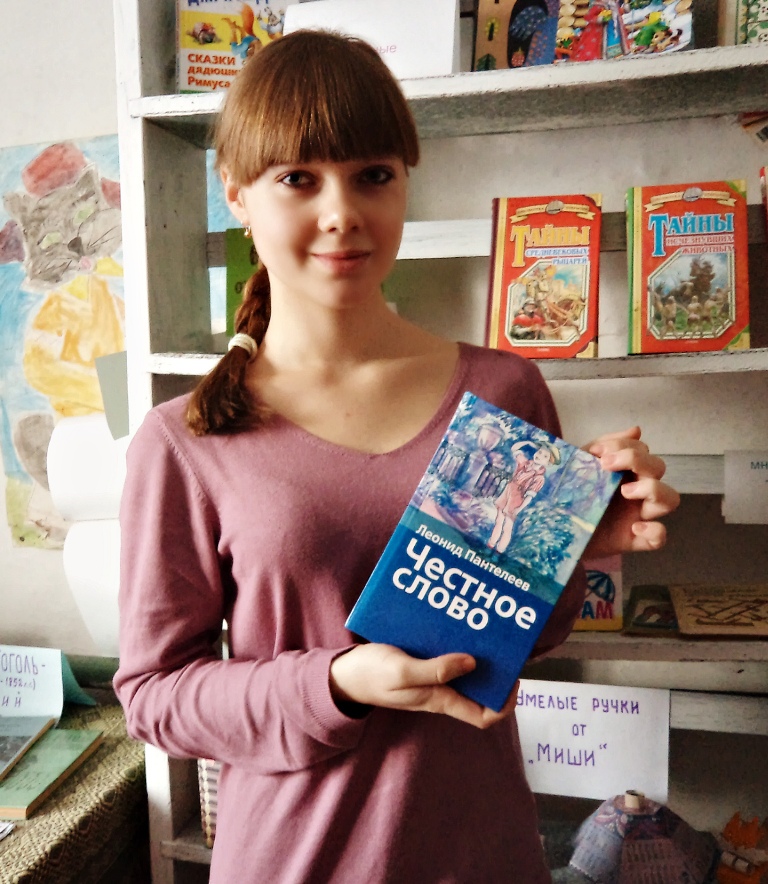 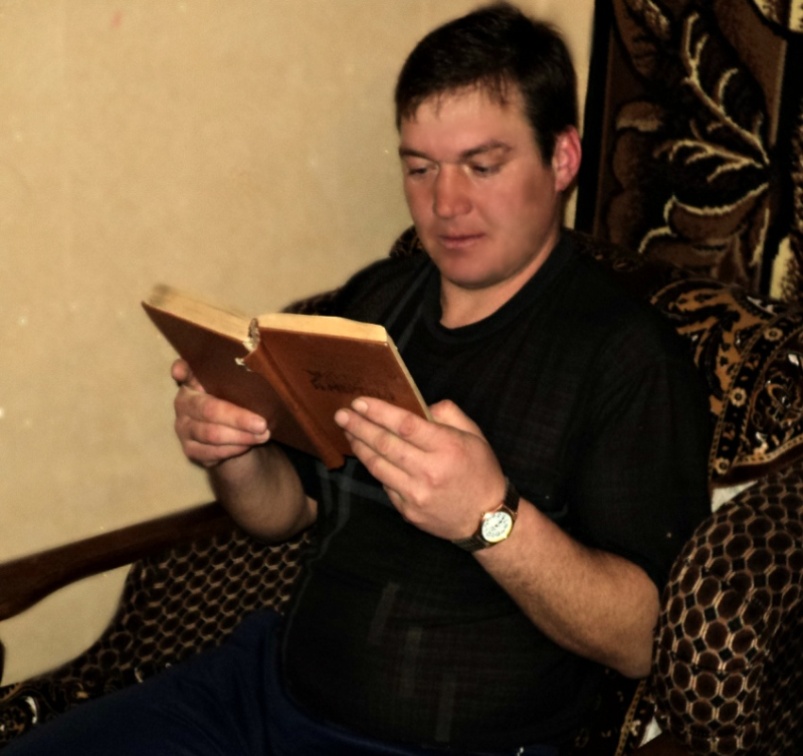 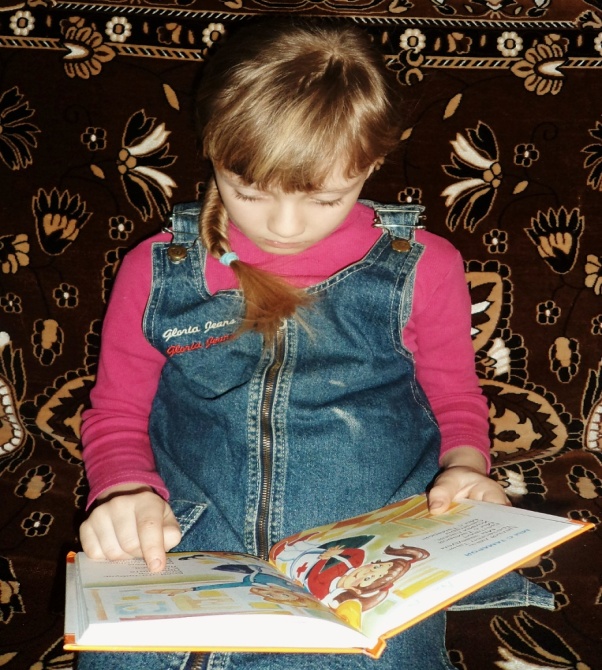 «Читатель проживает тысячу жизней, прежде чем умрет. Человек, который никогда не читает, проживает только одну».
Джордж Мартин
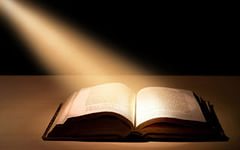 «Как из копеек составляются рубли, так и из крупинок прочитанного составляется знание.»                          В.Даль
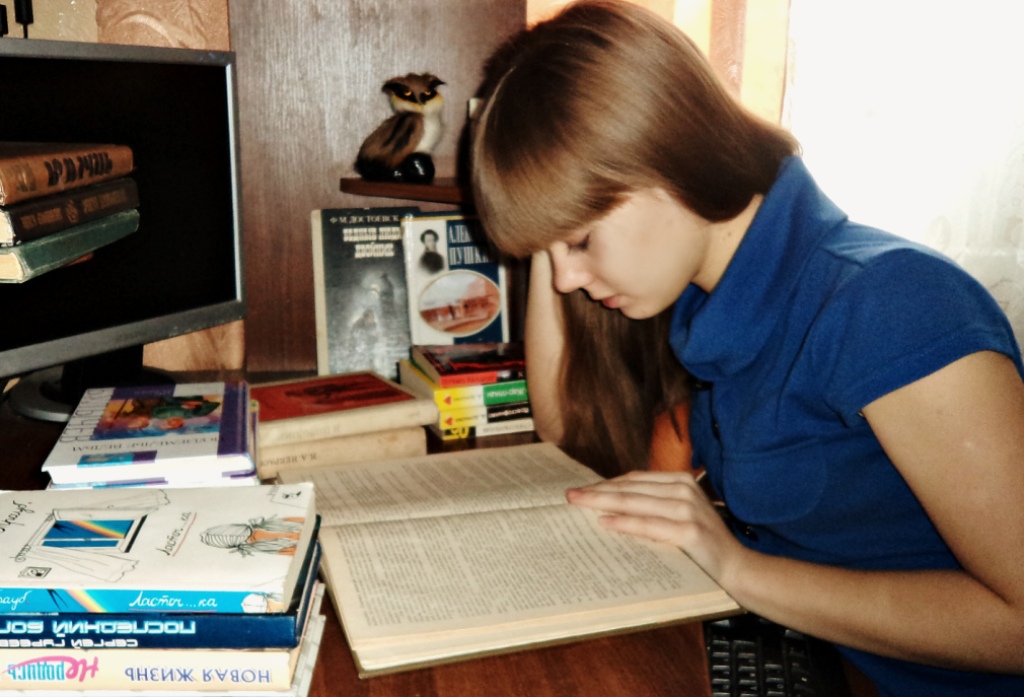